Министерство здравоохранения Республики Бурятия
ГБУЗ «Кабанская ЦРБ»
«Совершенствование процесса оказания паллиативной помощи на дому взрослому населению путем проведения дистанционного наблюдения».
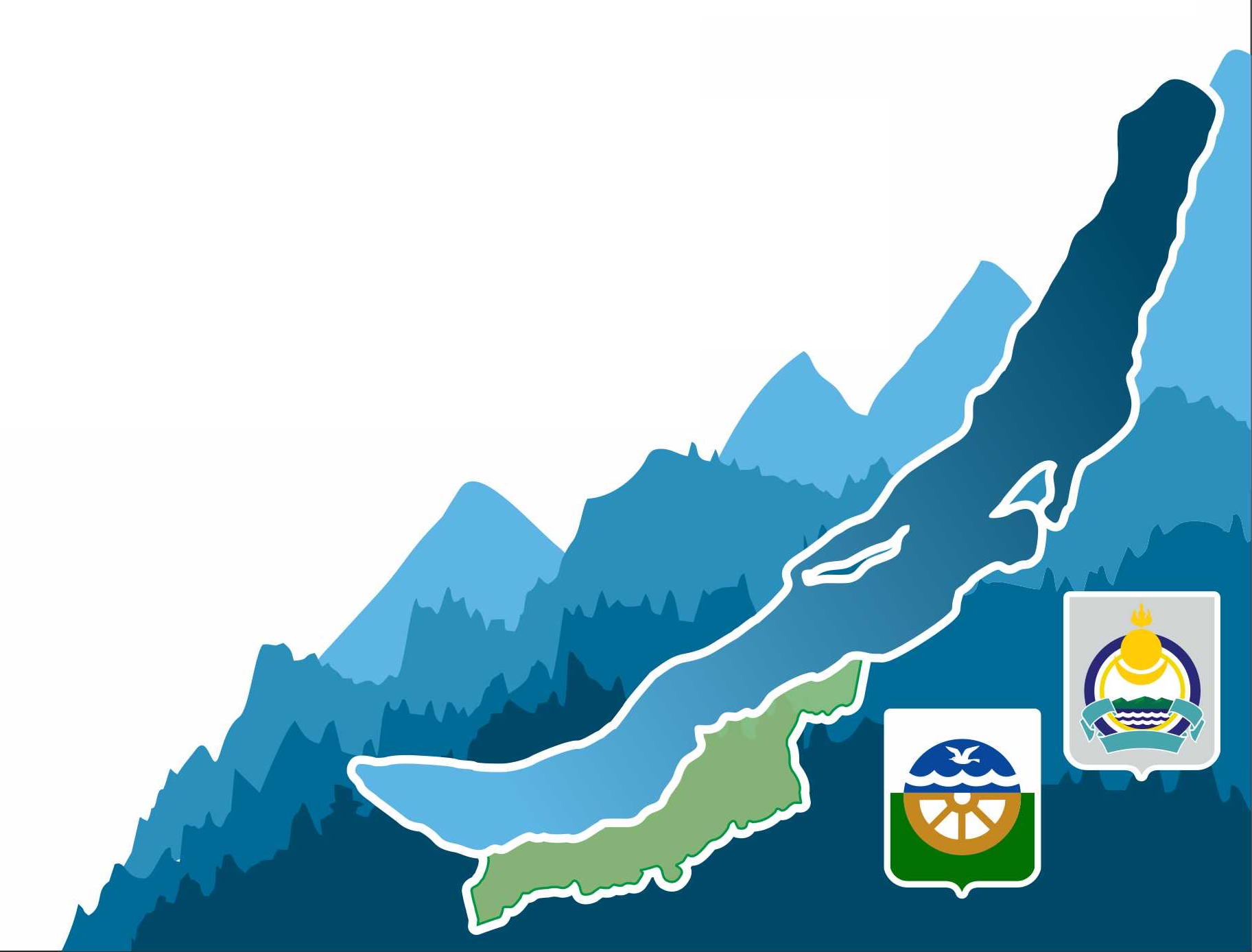 Главный врач ГБУЗ «Кабанская ЦРБ» М.В. Батуев
Зам. главного врача Беликова А.О
Начальник ВКК и БМД Тырхеева Н.Р
Мед.сестра ВКК и БМД Залуцкая Н.А
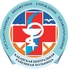 Паллиативная помощь
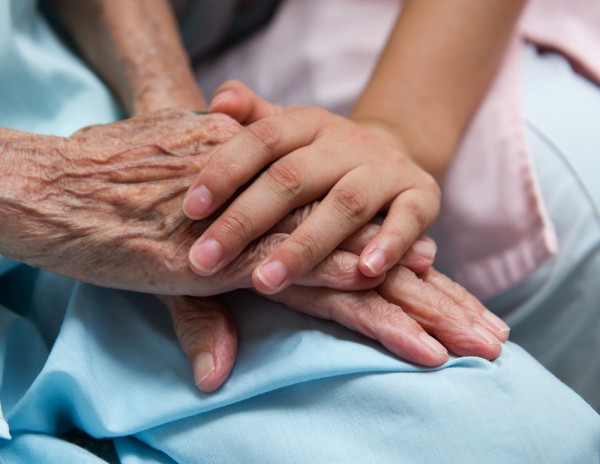 Цель проекта: 
повышение уровня удовлетворенности до 100% 
 оказанием паллиативной помощи на дому
 путем внедрения
дистанционных методов в условиях кадрового дефицита
 (в т.ч с использованием цифровых технологий)
Задачи:
-Повышение удовлетворённости качеством паллиативной помощи на дому у пациентов, родственников ;
- Обеспечение доступности оказания медицинской помощи;
- Обученный медицинский персонал участковой службы по оказанию паллиативной помощи
- Обучение, информированность родственников и ухаживающих лиц по вопросам
оказания паллиативной помощи на дому.
ПРОБЛЕМАТИКА ПРОЕКТА
-Недоступность оказания медицинской помощи паллиативным пациентам 
-Низкий уровень удовлетворённости качеством паллиативной помощи на дому, у паллиативных пациентов, родственников .
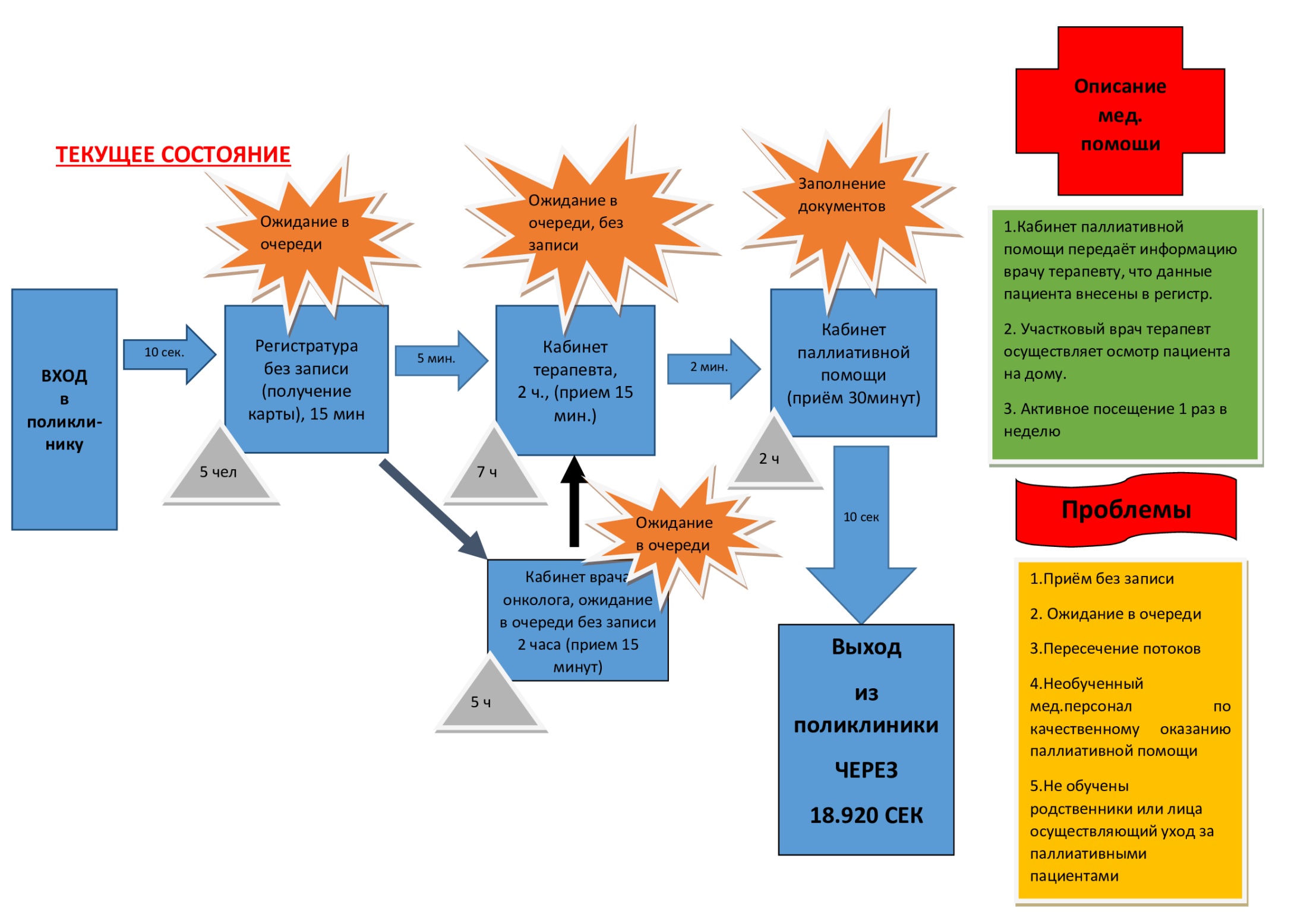 Практические инструментыв реализации проекта «Совершенствование процесса оказания паллиативной помощи на дому взрослому населению путем проведения дистанционного наблюдения».
Практическая значимость:
Эффективность процесса
Повышение процента охвата наблюдением за паллиативными пациентами участковыми терапевтами, участковыми медицинскими сёстрами.
Своевременная актуализация данных  регистра пациентов  для формирования адекватной заявки на лекарственные препараты, оборудования, и расходных материалов.
Обеспечение качественной паллиативной помощи на дому, в том числе дистанционно используя видео звонки через мессенджеры с родственниками, для контроля назначенного лечения, правильности ухода за паллиативным пациентом, при высокой загруженности медицинского персонала поликлинической службы, дальности проживания пациента, при возникновении карантинных мероприятий (НКВИ и т.д.)
Создание памяток для родственников  и ухаживающих лиц по вопросам оказании паллиативной помощи на дому
План-график  для участковой терапевтической службы, 
с запланированными датами посещений на дом.
Чек лист уровень качества оказания паллиативной помощи 
на дому участковыми терапевтами, участковыми медицинскими сёстрами
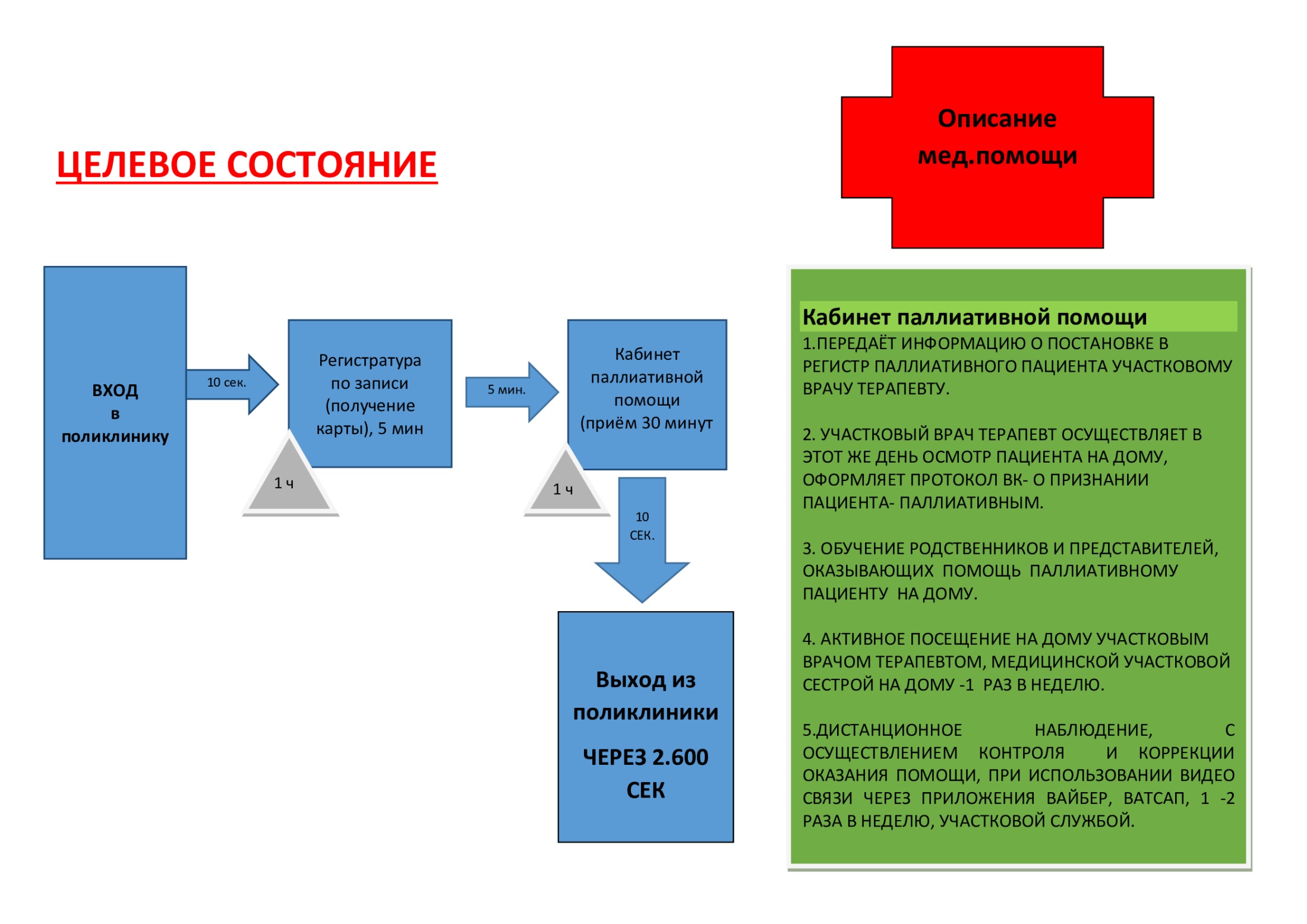 «Портрет» паллиативного пациента
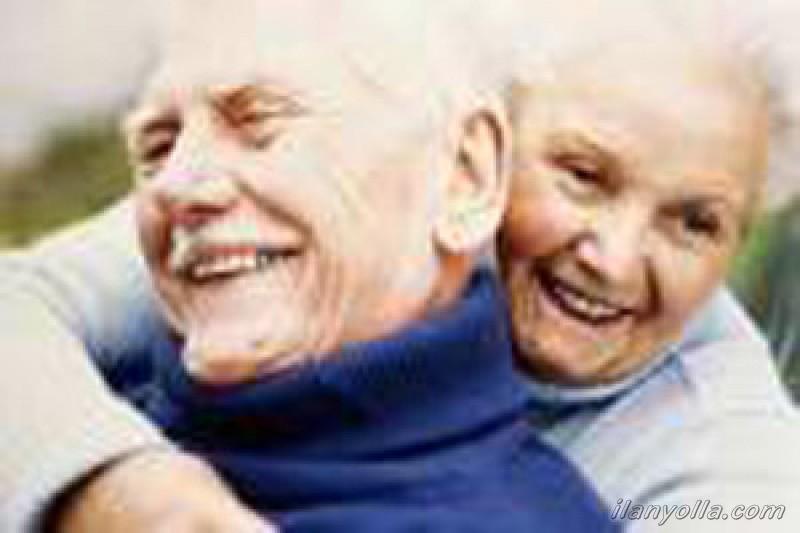 Результаты проекта:
Было : 121
Стало : 289
Состоит на Д учете паллиативных пациентов
Было:0
Обучено родственников
Стало:289
Было:0
Обучено пeрсонала
Стало:129
Было:0
Проведено дистанционных консультаций
Стало:1222
Было:24
Обеспечено ЛП и оборудованием
Стало:289
Уровень удовлетворенности составил 97%
В начале проекта % составлял 52%
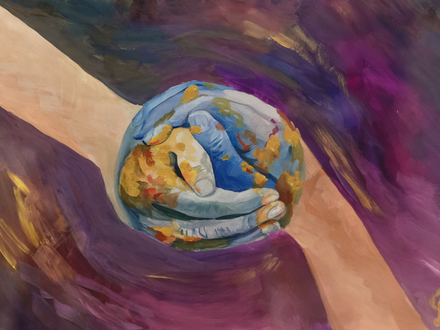 Когда остается совсем мало надежды 
на излечение, вполне реально рассчитывать на улучшение качества жизни!
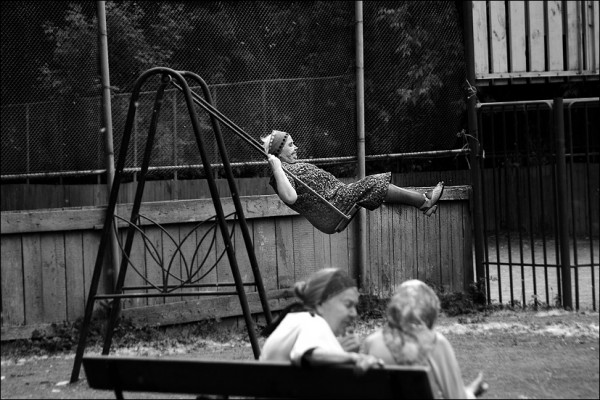 ГБУЗ «Кабанская ЦРБ»